Asking questions about others
Verbs like sortir (present) (je, tu, il/elle), verbs like venir (present) (je, tu, il/elle)
Inversion questions (two-verb structures)
SSC [è/ê] [revisited]
Y7 French
Term 3.1 - Week 2 - Lesson 51
Stephen Owen / Kirsten Somerville / Adeline Charlton
Artwork by: Chloé Motard

Date updated: 04/08/2022
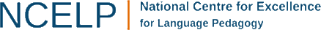 [Speaker Notes: Artwork by Chloé Motard. All additional pictures selected are available under a Creative Commons license, no attribution required.

Learning outcomes (lesson 1):
Revisiting SSC [è/ê]
Introducing first, second and third person singular forms of verbs like sortir and verbs like venir (devenir, revenir)
Introducing inversion questions with double verb structures (aimer)
Word frequency (1 is the most frequent word in French): 
7.3.1.2 (introduce) devenir [162], revenir [184], sors [309], sort [309], sortir [309], venir [88], viens [88], vient [88], de2 [2], important [215], algérien [4163], algérienne [4163], Algérie [n/a], Alger [n/a]
7.2.2.4 (revisit) allons [53], allez [53], vont [53], année [102], mois [178], vacances [1726], ville [260], Écosse [n/a], Angleterre [n/a], France [n/a], chez1 [206], en3 [3]
7.2.1.3 (revisit) avons [8], avez [8], ont [8], enfant [126], famille [172], problème [188], difficile [296], ici [167], très [66], aussi [44], pour1 [10], dans [11]
Source: Londsale, D., & Le Bras, Y.  (2009). A Frequency Dictionary of French: Core vocabulary for learners London: Routledge.

The frequency rankings for words that occur in this PowerPoint which have been previously introduced in NCELP resources are given in the NCELP SOW and in the resources that first introduced and formally re-visited those words. 
For any other words that occur incidentally in this PowerPoint, frequency rankings will be provided in the notes field wherever possible.

The additional English meanings of the following words have been added to Quizlet since the creation of this resource: 
revenir: to come back, coming back; to return, returning
sortir: to go out, going out; to exit, exiting]
ê/è
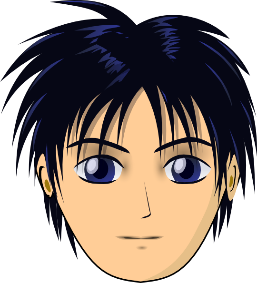 [head]
tête
[Speaker Notes: Timing: 1 minute

Aim: To consolidate SSC [ê/è]

Procedure:1. Present the letter(s) and say the [ê/è] sound first, on its own. Students repeat it with you.2. Bring up the word ”tête” on its own, say it, students repeat it, so that they have the opportunity to focus all of their attention on the connection between the written word and its sound.
3. A possible gesture for this would be to point to one’s head.
4. Roll back the animations and work through 1-3 again, but this time, dropping your voice completely to listen carefully to the students saying the [ê/è] sound, pronouncing ” tête” and, if using, doing the gesture.

Word frequency (1 is the most frequent word in French): 
tête [343].Source: Londsale, D., & Le Bras, Y. (2009). A Frequency Dictionary of French: Core vocabulary for learners London: Routledge.]
ê/è
tête
[Speaker Notes: With sound and no pictures to focus all attention on the sound-symbol correspondence.]
ê/è
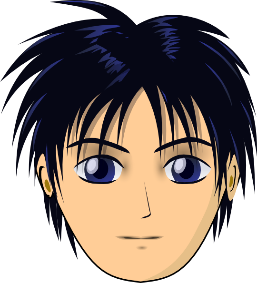 [head]
tête
[Speaker Notes: Without sound to elicit pronunciation (without first hearing the teacher). 

Teacher to elicit pronunciation by asking “Comment dit-on …"]
ê/è
fête
frère
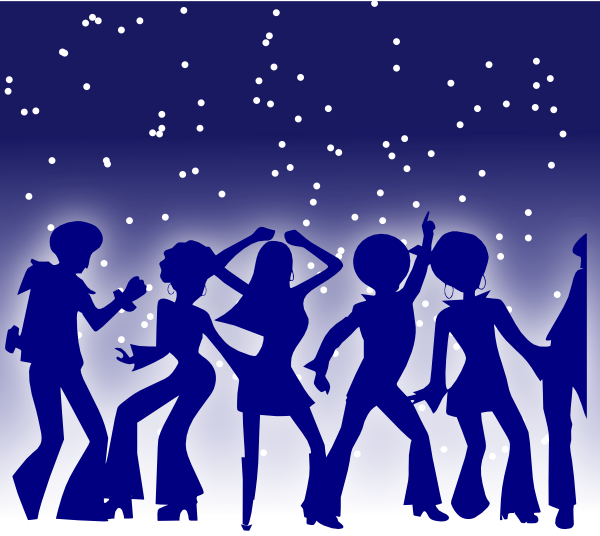 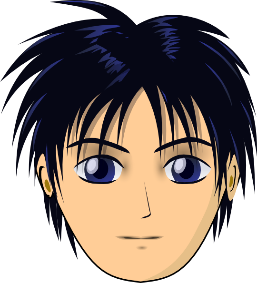 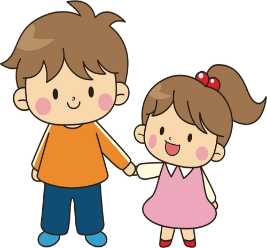 [head]
tête
collège
être
[to be]
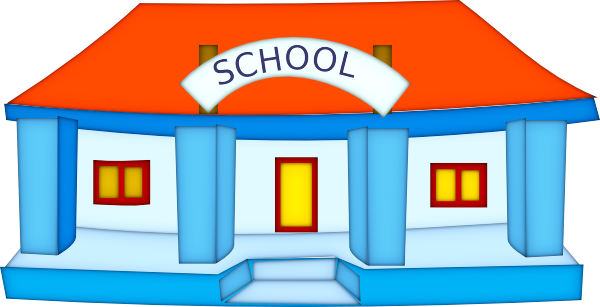 problème
[Speaker Notes: Timing: 2 minutes

Aim: To consolidate SSC [ê/è]

Procedure:
1. Introduce and elicit the pronunciation of the individual SSC [ê/è] and then the source word again ‘tête’ (with gesture, if using).2. Then present and elicit the pronunciation of the five cluster words.
The cluster words have been chosen for their high-frequency, from a range of word classes, with the SSC (where possible) positioned within a variety of syllables within the words (e.g. initial, 2nd, final etc.). Additionally, we have tried to use words that build cumulatively on previously taught SSCs (see the Phonics Teaching Sequence document) and do not include new SSCs. Where new SSCs are used, they are often consonants which have a similar symbol-sound correspondence in English.
Word frequency (1 is the most frequent word in French): fête [1490]; frère [1043] collège [2116]; problème [188]; être[5]; tête [343].Source: Londsale, D., & Le Bras, Y. (2009). A Frequency Dictionary of French: Core vocabulary for learners London: Routledge.]
ê/è
fête
frère
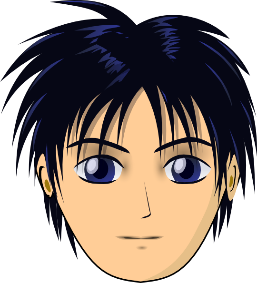 tête
collège
être
problème
[Speaker Notes: With sound and no pictures to focus all attention on the sound-symbol correspondence.]
ê/è
fête
frère
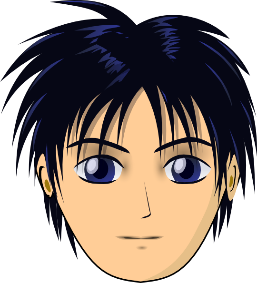 tête
collège
être
problème
[Speaker Notes: Without sound to elicit pronunciation (without first hearing the teacher). 

Teacher to elicit pronunciation by asking “Comment dit-on …"]
écouter
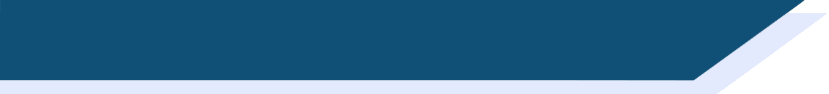 [ê/è] ou [é] ?
[è], [ê] ou [é]?
è, ê
é
✔
cream
1
crème
_
✔
café
2
café
_
✔
3
ideal
idéal
_
Écoute et coche (✔)
✔
4
pupil
✔
élève
_
_
✔
5
huge
énorme
_
Some words may contain both [é] and [ê/è]
✔
6
derrière
behind
_
✔
7
clothes
vêtements

_
✔
8
différent
different
_
✔
9
agréable
pleasant
_
✔
✔
10
famous
célèbre
_
_
[Speaker Notes: Timing: 5 minutes

Aim: Aural distinction between SSCs [ê/è] and [é]. Connecting different types of accent on letter e with sound.

Procedure: 
Students write 1-8.
Click on the numbers to hear the words said aloud.
Students tick the column containing the missing letter.
Click to show answers.
Play audio again. Students repeat.

Transcript:
crème
café 
idéal
élève 	NB: é + è
énorme
derrière	**first [e] doesn’t accent due to double-consonant although sounds like [é]
vêtements 
différent 
agréable 
célèbre 	NB: é + è

Word frequency (1 is the most frequent word in French):
crème [4748], café [1886], idéal [1429], élève [1068], énorme [663], derrière [805], vêtements [2383], différent [350], agréable [2841], célèbre [1689]
Source: Londsale, D., & Le Bras, Y.  (2009). A Frequency Dictionary of French: Core vocabulary for learners London: Routledge.]
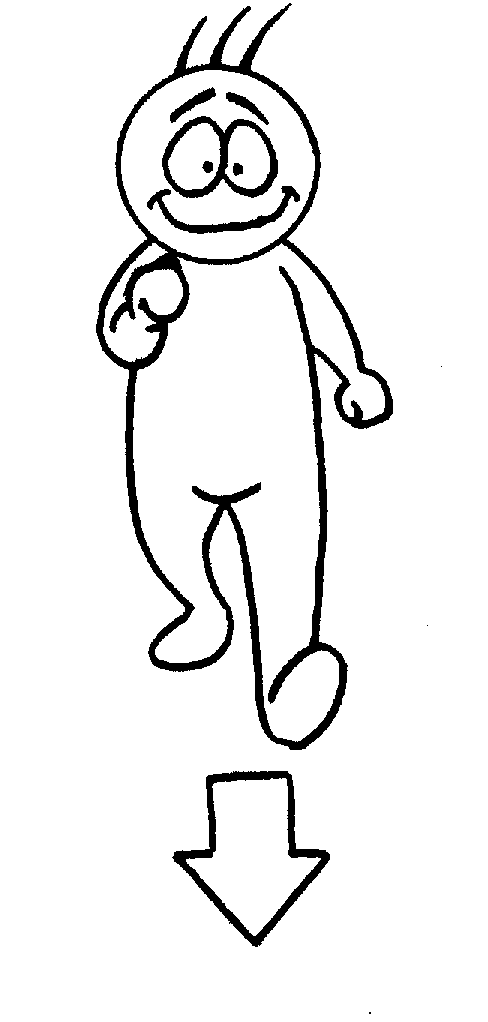 venir
[to come | coming]
vient
[comes | is coming]
[Speaker Notes: Timing: 3 minutes for sequence of six verbs

Aim to introduce the verb [venir] more explicitly. [Venir] is one of the 25 most frequently used verbs in French. All 25 most frequent verbs will be introduced early on using the same format. Both long form (infinitive) and short form (3rd person singular) are introduced in order to familiarise students with various forms of the same verb. 

Procedure
 Bring up the word [venir] on its own, say it, students repeat it, and remind them of the phonics.
 Try to elicit the meaning from the students. Students have had explicit teaching that the present tense in French communicates two different present tense meanings in English. This reinforces that learning. Emphasise the two meanings for the short form, reminding students that French only has one form and does not have a direct equivalent of the grammar for ‘is + ing’, the continuous form (as covered in previous weeks).
 Bring up the picture, and, if using gestures, a possible gesture would be [to mime beckoning someone to you].
 Then bring up the English translations.  Emphasise the two meanings for the infinitive.
 Bring up the short form [vient], say it, students repeat it. 
Try to elicit the meaning from the students. Emphasise the two meanings for the short form.]
venir
[to come | coming]
vient
[comes | is coming]
[Speaker Notes: Cycle through the long and short form again.]
vient
[comes | is coming]
Elle vient ici.
[She comes | is coming here.]
[Speaker Notes: Introduce the short form in a sentence.]
venir
[to come | coming]
Elle aime venir ici.
[She likes to come | coming French.]
[Speaker Notes: Introduce the long form in a sentence.]
vient
[comes | is coming]
Elle           ici.
vient
[She comes | is coming here.]
[Speaker Notes: Cycle through the short form in context again.]
venir
[to come | coming]
venir
Elle aime            ici.
[She likes to come | coming here.]
[Speaker Notes: Cycle through the long form in context again.]
The verb ‘venir’ – to come
grammaire
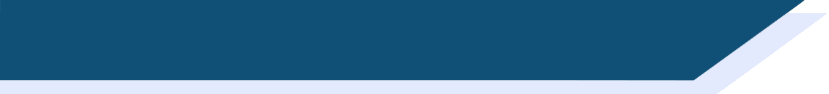 The verb ‘venir’ – to come
This is the pattern of endings for the first, second and third person singular forms of venir :
Notice also the change from e to ie in the stem (first part of the verb)
je viens
I come / I am coming
tu viens
you come / you are coming
These verb forms all sound the same!
The –s on the je and tu forms is a silent final consonant (SFC)
he comes / he is coming
il vient
elle vient
she comes / she is coming
[Speaker Notes: Timing: 1 minute

Aim: Introduce pattern of verb endings

Procedure
The first three persons singular of the verb venir are now presented.
Point out to students that all three of these verb forms sound the same in French.]
The verbs ‘devenir’ and ‘revenir’
grammaire
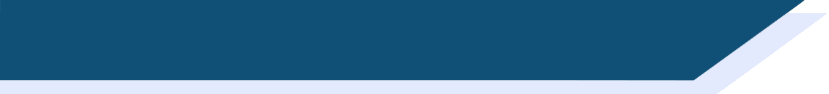 The verb ‘devenir’ – to become
The pattern is the same as for venir – just add the prefix de-:
je deviens
I become / I am becoming
tu deviens
you become / you are becoming
il devient
he becomes / he is becoming
These verb forms all sound the same!
The –s on the je and tu forms is a silent final consonant (SFC)
elle devient
she becomes / she is becoming
Remember, the stem (first part of the verb) changes from e to ie.
[Speaker Notes: Timing: 1 minute

The first three persons singular of the verb devenir are now presented. Highlight that all forms sound the same due to the SFC.]
The verbs ‘devenir’ and ‘revenir’
grammaire
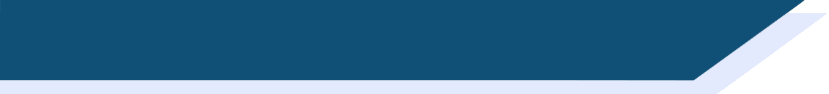 The verb ‘revenir’ – to come back
The pattern is the same as for venir – just add the prefix re-:
je reviens
I come back (return) / I am coming back (returning)
tu reviens
you come back (return) / you are coming back (returning)
These verb forms all sound the same!
The –s on the je and tu forms is a silent final consonant (SFC)
il revient
he comes back / he is coming back
elle revient
she comes back / she is coming back
Remember, the stem (first part of the verb) changes from e to ie.
[Speaker Notes: Timing: 1 minute

The first three persons singular of the verb devenir are now presented. Highlight that all forms sound the same due to the SFC.]
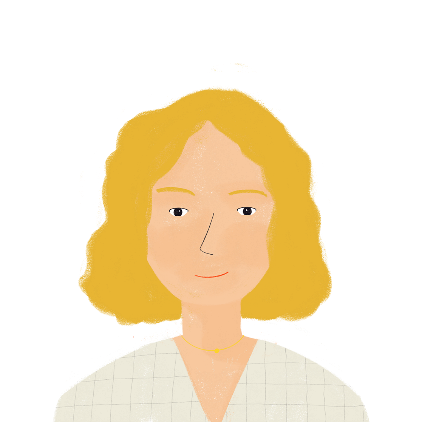 La mère de Léa
lire
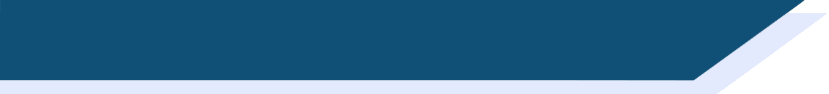 La mère de Léa
La mère de Léa écrit dans un journal chaque jour.
Qui fait quoi ? Écris je (Aurélie) ou elle (Léa).
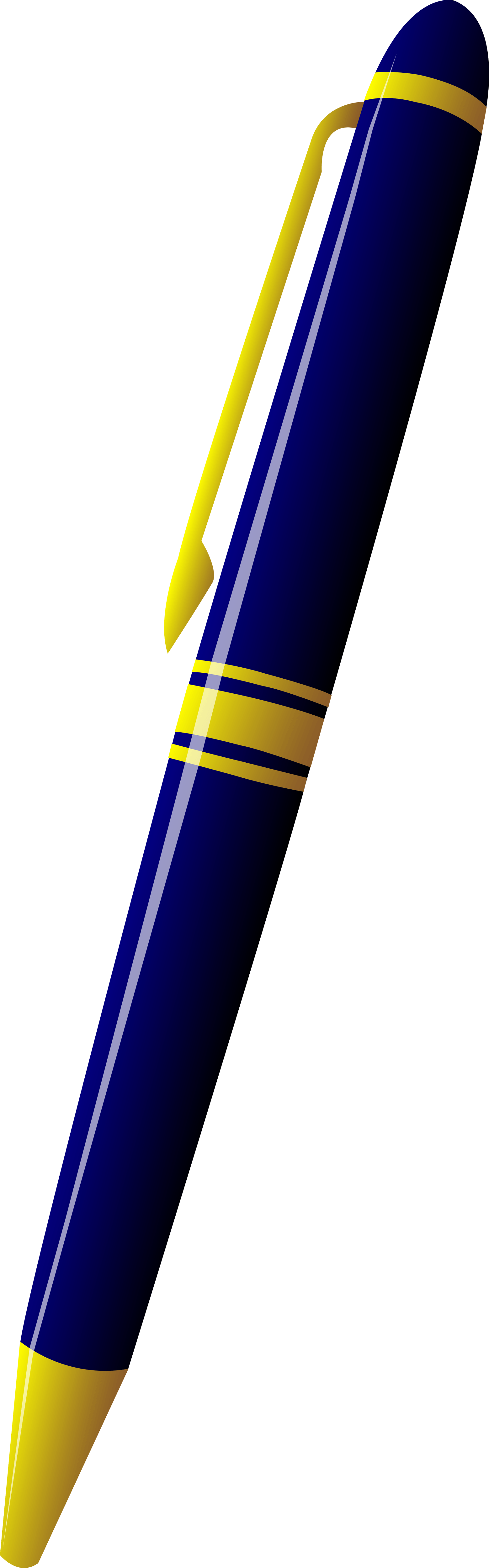 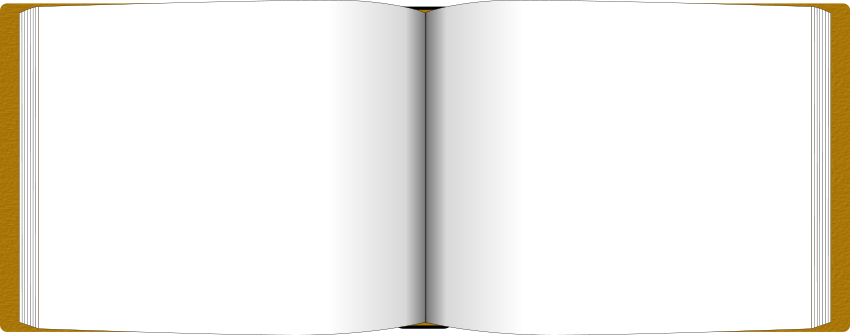 En ce moment, elle devient ami avec un garçon. Elle devient une jeune femme. Je deviens triste. Où est ma petite enfant ?!
Aurélie
Je  reviens d’Angleterre aujourd’hui. Je  reviens à la maison en ce moment, mais  elle  ne vient pas. Elle revient d’une fête. Je pense que je   deviens malade.
[1]
[6]
[2]
[7]
[8]
[3]
[4]
[5]
[Speaker Notes: Timing: 5 minutes

Aim: Written recognition of singular forms of revenir, devenir and venir and connecting these with meaning.

Procedure:
1. Students read the sentences and use the form of the verb in each sentence to work out the subject pronoun.
2. Students write 1-8 and je/tu or il/elle.
3. Answers appear on clicks.

Word frequency of cognates used (1 is the most frequent word in French): journal [520]
Source: Londsale, D., & Le Bras, Y.  (2009). A Frequency Dictionary of French: Core vocabulary for learners London: Routledge.]
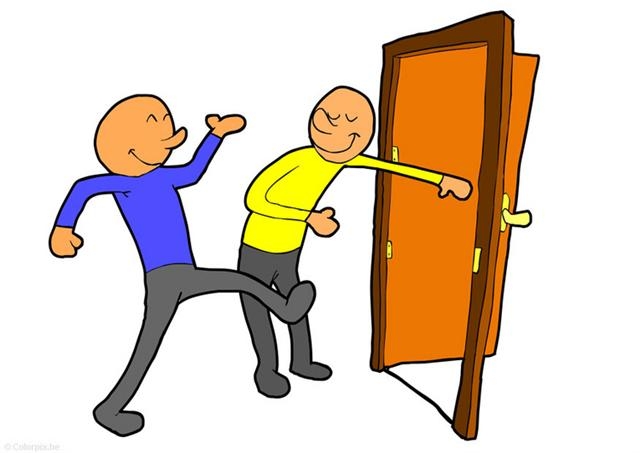 sortir
[to go out (exit) | going out (exiting)]
sort
[goes out (exits)| is going out (is exiting)]
[Speaker Notes: Timing: 3 minutes for sequence of six verbs

Aim: to introduce the verb [sortir] more explicitly. Sortir is one of the NCELP 15 prototypical verbs in French. Prototypical verbs are common verbs that illustrate the typical characteristics of a class of verb – the French prototypical verbs contain examples of regular/weak verbs, but also common examples of changes to the stem.  All 15 prototypical verbs will be introduced early on using the same format. Both long form (infinitive) and short form (3rd person singular) are introduced in order to familiarise students with various forms of the same verb. 

Procedure
 Bring up the word [sortir] on its own, say it, students repeat it, and remind them of the phonics. 
Try to elicit the meaning from the students. Students have had explicit teaching that the present tense in French communicates two different present tense meanings in English. This reinforces that learning. Emphasise the two meanings for the short form, reminding students that French only has one form and does not have a direct equivalent of the grammar for ‘is + ing’, the continuous form (as covered in previous weeks).
 Bring up the picture, and, if using gestures, a possible gesture would be [point to the door].
 Then bring up the English translations.  Emphasise the two meanings for the infinitive.
 Bring up the short form [sort], say it, students repeat it.
 Try to elicit the meaning from the students. Emphasise the two meanings for the short form.]
sortir
[to go out (exit) | going out (exiting)]
sort
[goes out (exits)| is going out (is exiting)]
[Speaker Notes: Cycle through the long and short form again.]
sort
[goes out | is going out]
Il sort avec des amis.
[He goes out | is going out with friends.]
[Speaker Notes: Introduce the short form in a sentence.]
sortir
[to go out (exit) | going out (exiting)]
Il aime sortir en ville.
[He likes to go out | going out in town.]
[Speaker Notes: Introduce the long form in a sentence.]
sort
[goes out | is going out]
Il        avec des amis.
sort
[He goes out | is going out with friends.]
[Speaker Notes: Cycle through the short form in context again.]
sortir
[to go out (exit) | going out (exiting)]
sortir
Il aime            en ville.
[He likes to go out | going out in town.]
[Speaker Notes: Cycle through the long form in context again.]
The verb ‘sortir’ – to go out
grammaire
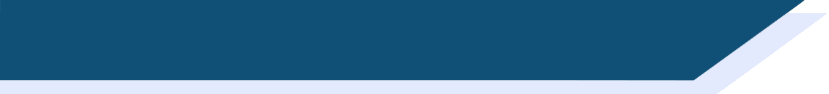 The verb ‘sortir’ – to go out
The pattern of endings is the same for sortir:
This -s, -s, -t pattern for je, tu and il/elle is common in verbs like sortir!
je sors
I go out (exit) / I am going out (exiting)
tu sors
you go out (exit) / you are going out (exiting)
il sort
These verb forms all sound the same!
The –s on the je and tu forms is a silent final consonant (SFC)
he goes out (exits) / he is going out (is exiting)
elle sort
she goes out (exits) / she is going out (is exiting)
[Speaker Notes: Timing: 1 minute

Aim: Introduce pattern of verb endings

Procedure:
The first three persons singular of the verb sortir are now presented
Point out to students that all three of these verb forms sound the same in French.]
C’est qui ?
lire
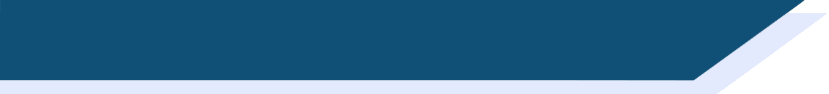 C’est qui ?
Écris 1-8 et je/tu ou il/elle. C’est quoi en anglais?
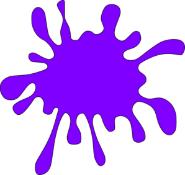 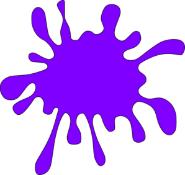 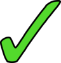 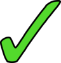 sort le week-end.
sors chaque samedi.
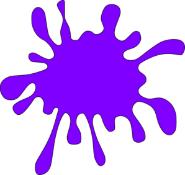 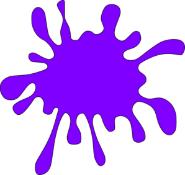 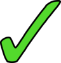 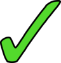 viens chez Amir.
viens dehors.
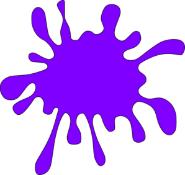 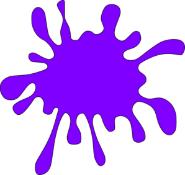 sort souvent.
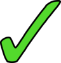 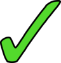 sort en ville.
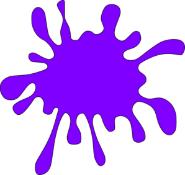 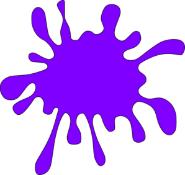 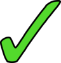 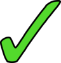 viens à Alger.
vient en Algérie.
[Speaker Notes: Timing: 5 minutes

Aim: Written recognition of singular forms of venir and sortir and connecting these with meaning.

Procedure:
1. Students read the sentences and use the form of the verb in each sentence to work out the subject pronoun in each case - je/tu or il/elle - ticking the appropriate column.
2. Students write 1-8 and je/tu or il/elle.
3. Answers appear on clicks.
4. Possible translations to be elicited from students. It is not always possible to translate in both the present simple and present continuous. Prompting students to consider why this is and to suggest how to change the sentence to make both possible will help to deepen their knowledge.e.g. 1. only present simple.  Change ‘chaque samedi’ to ‘en ce moment’ OR ‘avec des amis’ to make both possible.

Word frequency (1 is the most frequent word in French): week-end [2475]
Source: Londsale, D., & Le Bras, Y.  (2009). A Frequency Dictionary of French: Core vocabulary for learners London: Routledge.]
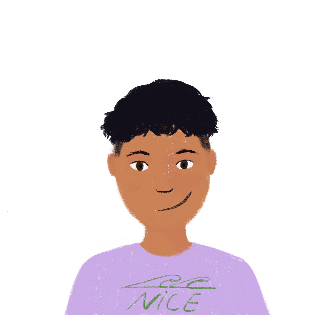 C’est quoi la différence?
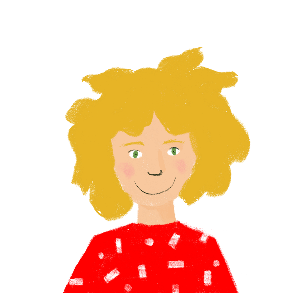 écouter
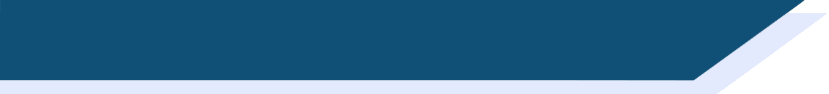 C’est quoi la difference ?
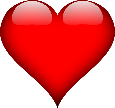 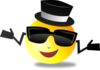 Do they ‘do it’ or ‘like doing it’? What is missing? Just a pronoun (je, tu, il or elle) or a pronoun + aime(s)?
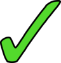 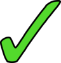 1
5
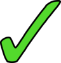 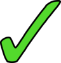 2
6
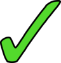 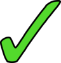 3
7
4
8
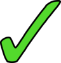 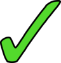 [Speaker Notes: Timing: 5 minutes

Aim: aural recognition of singular and infinitive forms of sortir and venir and connecting these with meaning.

Procedure:
Click on a number to hear a sentence with the pronoun or pronoun + aime obscured.
Students write 1-8 and use their knowledge of single- and two-verb structures to decide whether the sentence starts with ‘j’aime’, or with a subject pronoun alone.
Since the form of the verb for the first three persons singular sounds the same for all verbs presented this week, students are not able to say which person would have been in the sentence - this task will help students to understand this point
The answers are animated and appear upon successive mouse clicks.

Transcript
1) [J’aime] sortir en ville.
2) [Je/tu] sors aujourd’hui.
3) [Il/elle] vient samedi.
4) [J’aime] venir en France.
5) [Je/tu] comprends la question.
6) [J’aime] apprendre le français.
7) [Il/elle] prend le train.
8) [J’aime] prendre le bateau.]
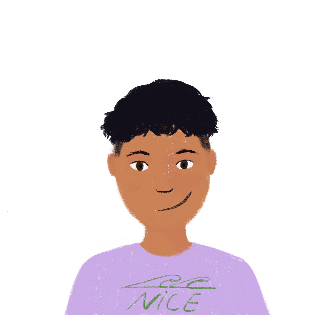 C’est quoi la différence?
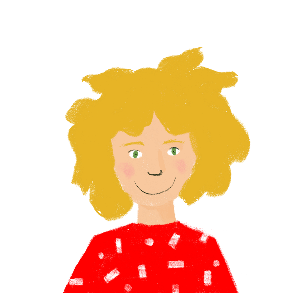 écouter
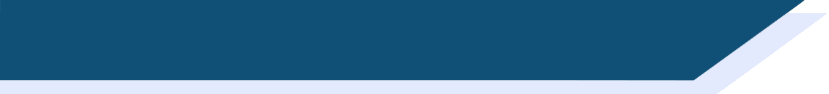 C’est quoi la difference ?
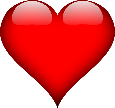 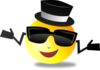 Do they ‘do it’ or ‘like doing it’? What is missing? Just a pronoun (je, tu, il or elle) or a pronoun + aime(s)?
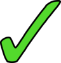 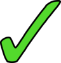 1
5
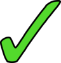 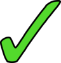 2
6
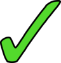 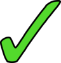 3
7
4
8
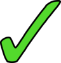 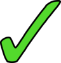 [Speaker Notes: Answers for the activity on the previous slide. Full audio (including pronouns and pronoun + aime) plays on number clicks.

Transcript [audio currently missing; recording in progress]
1) J’aime sortir en ville.
2) Je/tu sors aujourd’hui.
3) Il/elle vient samedi.
4) J’aime venir en France.
5) Je/tu comprends la question.
6) J’aime apprendre le français.
7) Il/elle prend le train.
8) J’aime prendre le bateau.]
Questions with two verbs
grammaire
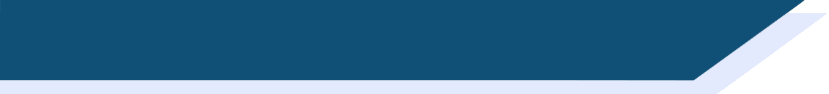 Questions with two verbs
We known that we can ask a yes/no question by swapping the subject and verb:
Tu sors.
You are going out.
Are you going out?
Sors-tu ?
The subject goes before the infinitive verb.
If the sentence has two verbs, we swap the order of the subject and the first verb (in short form):
Tu aimes sortir.
You like going out.
Aimes-tu sortir ?
Do you like going out?
[Speaker Notes: Timing: 2 minutes

Aim: Introduce inversion questions with double verb structures.]
Un robot à la maison !
lire
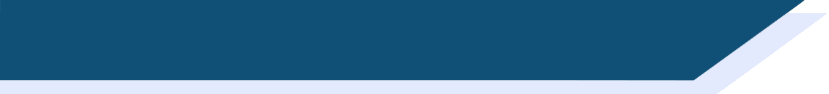 Un robot à la maison !
My printer is malfunctioning! The punctuation is missing, and some of the questions are incomplete.
The robot is new to Earth. He is interviewing people about the things they do. Is he asking if they do it or if they like doing it?
1
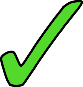 2
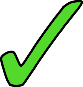 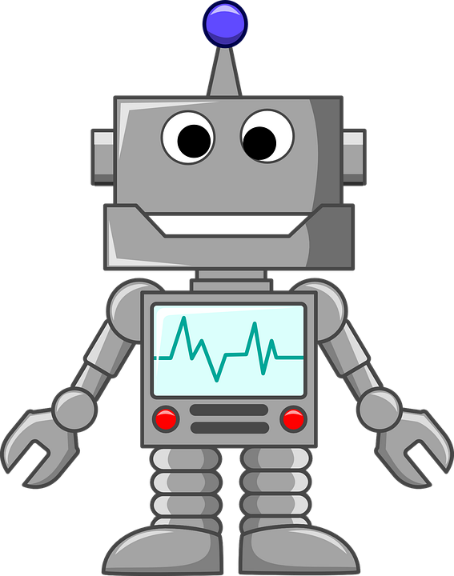 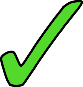 3
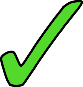 4
5
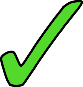 6
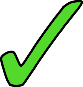 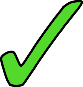 7
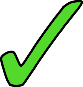 8
[Speaker Notes: Timing: 5 minutes

Aim: Written recognition of word order with two-verb questions.

Procedure:
1. Students write 1-8 and use their knowledge of word order with two-verb questions and statements to decide if the questions are missing a first verb aimer.
2. Answers (and the full questions) are revealed on clicks.]
Habiter à Alger
écrire
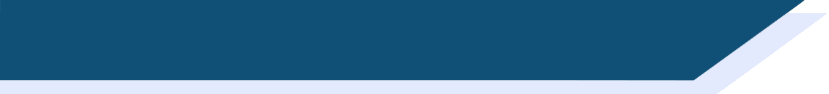 Habiter à Alger
Amir écrit à Abdel. Lis la réponse d’Abdel. Amir dit quoi ? Écris les questions.
>> RE : Habiter à Alger, c’est comment ?

Salut Amir,

Oui, [1] j’aime habiter à Alger ! [2] J’aime étudier à l’université, et [3] j’aime mes professeurs. Souvent, [4] je parle français en classe. [5] Je travaille aussi, et [6] je sors chaque week-end. [7] Oui, j’aime devenir adulte. Rarement, [8] je vais à l’étranger. [9] Je prends la voiture. [10] Je reviens en France, mais c’est cher !

Abdel
Objet : Habiter à Alger, c’est comment ?

Salut Abdel,

[1] Aimes-tu habiter à Alger ?
[2] Aimes-tu étudier à l’université ?
[3] Aimes-tu tes professeurs ?
[4] Parles-tu français en classe ?
[5] Travailles-tu aussi ?
[6] Sors-tu chaque week-end ?
[7] Aimes-tu devenir adulte ?
[8] Vas-tu à l’étranger ?
[9] Prends-tu la voiture?
[10] Reviens-tu en France ?
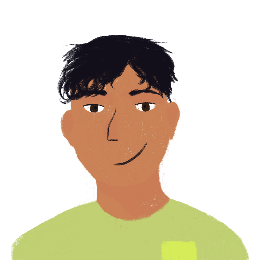 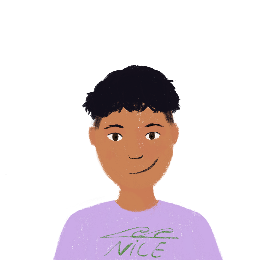 [Speaker Notes: Timing: 10 minutes

Aim: Written production of one- and two-verb inversion questions.

Procedure:
Students write 1-10 and write a question for each statement in bold.
Answers appear on clicks.

Word frequency of cognates used (1 is the most frequent word in French): adulte [1580]
Source: Londsale, D., & Le Bras, Y.  (2009). A Frequency Dictionary of French: Core vocabulary for learners London: Routledge.]
Asking questions about others
Inversion questions (il/elle)
SSC [ê/è] [revisited]
Y7 French
Term 3.1 - Week 2 - Lesson 52
Stephen Owen / Kirsten Somerville / Natalie Finlayson
Artwork by: Chloé Motard

Date updated: 04/08/2022
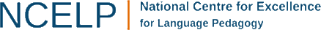 [Speaker Notes: Artwork by Chloé Motard. All additional pictures selected are available under a Creative Commons license, no attribution required.

Learning outcomes (lesson 1):
Revisit SSC [ê/è]
Introduction of [inversion questions with il/elle]

Word frequency (1 is the most frequent word in French): 
7.3.1.2 (introduce) devenir [162], revenir [184], sors [309], sort [309], sortir [309], venir [88], viens [88], vient [88], de2 [2], important [215], algérien [4163], algérienne [4163], Algérie [n/a], Alger [n/a]
7.2.2.4 (revisit) allons [53], allez [53], vont [53], année [102], mois [178], vacances [1726], ville [260], Écosse [n/a], Angleterre [n/a], France [n/a], chez1 [206], en3 [3]
7.2.1.3 (revisit) avons [8], avez [8], ont [8], enfant [126], famille [172], problème [188], difficile [296], ici [167], très [66], aussi [44], pour1 [10], dans [11]
Source: Londsale, D., & Le Bras, Y.  (2009). A Frequency Dictionary of French: Core vocabulary for learners London: Routledge.

The frequency rankings for words that occur in this PowerPoint which have been previously introduced in NCELP resources are given in the NCELP SOW and in the resources that first introduced and formally re-visited those words. 
For any other words that occur incidentally in this PowerPoint, frequency rankings will be provided in the notes field wherever possible.

The additional English meanings of the following words have been added to Quizlet since the creation of this resource: 
revenir: to come back, coming back; to return, returning
sortir: to go out, going out; to exit, exiting]
collège
parler
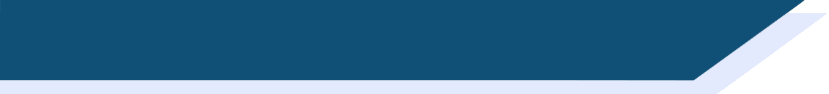 Phonétique
Phonétique
45
problème
fête
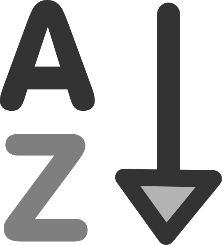 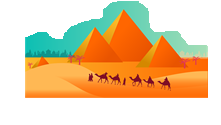 théorie
désert
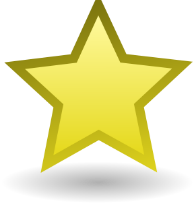 Secondes
étoile
célèbre
sévère
[famous]
tête
rêver
pêche
0
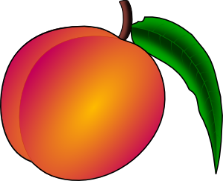 [head]
DÉBUT
[to dream, dreaming]
[Speaker Notes: Timing: 4 minutes for 3 slides.

Aim: Oral production of SSCs [ê/è] and [é]. Connecting different types of accent on letter e with sound.

Procedure:
1. Prepare students for the task by giving them the pronunciation tips below:
for [ê/è]: check mouth open/lip down
for [é]: bottom jaw down/mouth open, smiley lips/more closed than for [ê/è]
2. Working in pairs, students take it in turns to try to read out the words in alphabetical order in thirty seconds. The listening student makes sure that their partner’s pronunciation is consistent with the accent. If a mistake is noticed, the speaking partner must repeat the word correctly three times before moving on.
3. Teacher circulates to monitor their SSC production.
4. The student who has said the most words in 30 seconds is the winner!5. Click on words to hear them pronounced by a native speaker. Students repeat.

Word frequency rankings (1 is the most frequent word in French): fête [1490], collège [2116], problème [188], tête [343], pêche [1790], théorie [1773], rêver [1678], étoile [2776], sévère [1733], désert [2382], célèbre [1689]Source: Londsale, D., & Le Bras, Y.  (2009). A Frequency Dictionary of French: Core vocabulary for learners London: Routledge.]
collège
parler
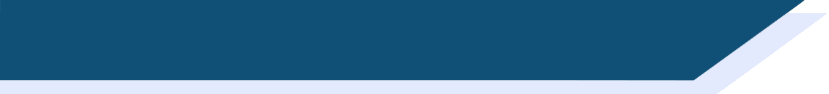 Phonétique
Phonétique
30
problème
fête
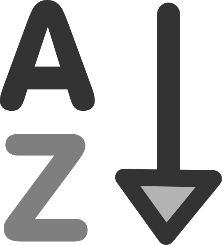 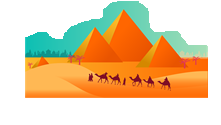 théorie
désert
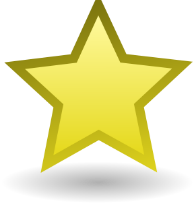 Secondes
étoile
célèbre
sévère
[famous]
tête
rêver
pêche
0
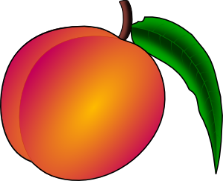 [head]
DÉBUT
[to dream, dreaming]
[Speaker Notes: As previous, but with 15 fewer seconds on the timer.]
collège
parler
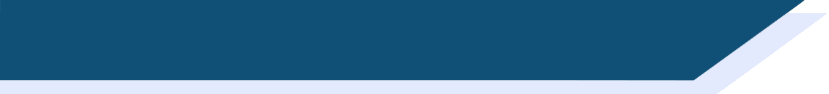 Phonétique
Phonétique
15
problème
fête
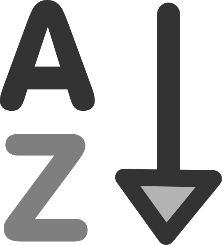 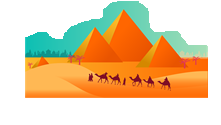 théorie
désert
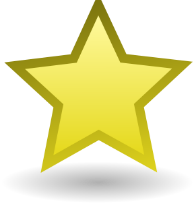 Secondes
étoile
célèbre
sévère
[famous]
tête
rêver
pêche
0
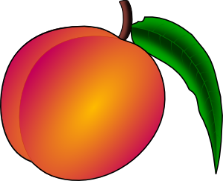 [head]
DÉBUT
[to dream, dreaming]
[Speaker Notes: As previous, but with 15 fewer seconds on the timer still.]
écouter / parler
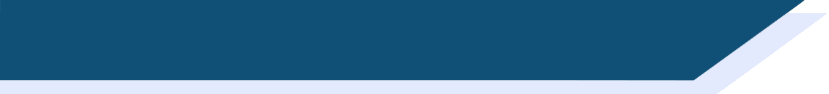 -ien ou –ienne ?
-ien ou –ienne ?
French is widely spoken in several countries in North and West Africa, including Algeria, Tunisia, Niger and Mali.
E
A
C
G
I
K
M
O
B
D
F
H
J
L
N
P
[Speaker Notes: Timing: 5 minutes

Aim: Oral recognition of SSC [ien] in masculine adjective endings and SSC [è/ê] in feminine adjective endings.

Procedure:
Teacher to highlight the SSC change between masculine and feminine endings. 
Then, the teacher reads aloud a ‘path’ between the two forms of each nationality, ending at a letter from A-P – check that students have arrived at the correct letter. 
This can be repeated with different paths, before handing over to students to read aloud (in pairs and/or to the whole class).]
écrire/écouter / parler
écouter / parler
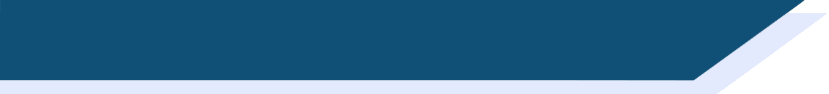 Vocabulaire
Vocabulaire
de France
souvent
Écris 5 phrases différentes.
ici
en Écosse
sort
viens
en ville
Use a different verb each time
vient
chaque mois
je
en Angleterre
venir
tu
sortir
d’Algérie
il
sors
chaque année
j’aime
revenir
chez Léa
aujourd’hui
elle
Use each pronoun
chez Amir
devenir
reviens
rarement
en vacances
revient
devient
le week-end
deviens
Use at least one of these words in each sentence
[Speaker Notes: Timing: 5 minutes

Aim: Practise the different forms of the verbs like sortir and verbs like venir introduced in lesson 1, in combination with some of this week’s new and revisited vocabulary. 

Procedure:
Students compose 5 sentences by picking from the three word pools. 
They then read their sentences to a partner, who translates them into English.]
grammaire
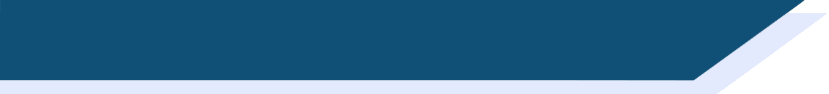 Saying ‘of’ and ‘from’ in French
Saying ‘of’ and ‘from’
Remember! To say ‘of’ in French, we use the preposition de:
Alger
Je travaille à l’université de Paris.
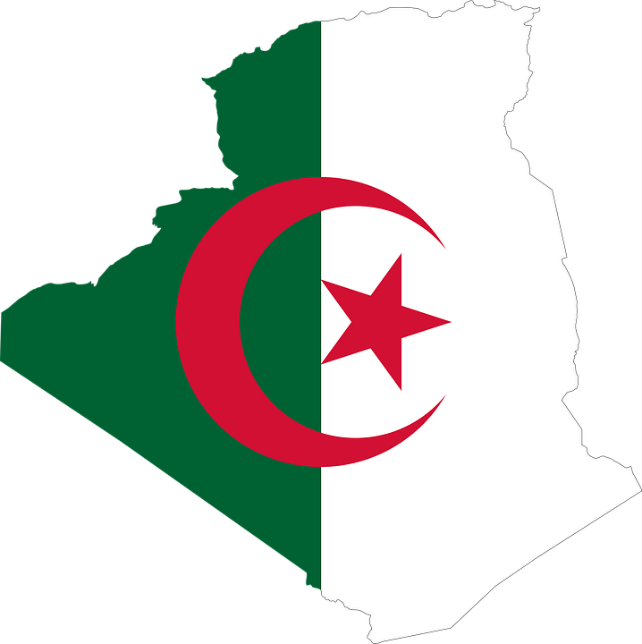 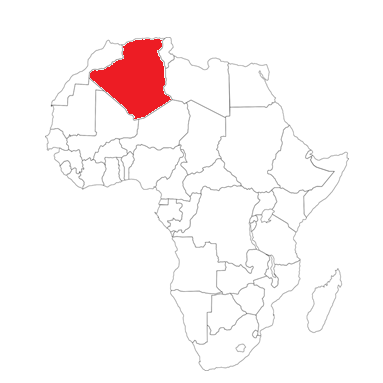 I work at the University of Paris.
This preposition can also mean ‘from’:
de  d’ before a vowel
Je reviens d’Algérie.
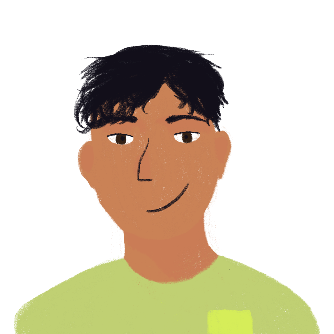 I’m coming back from Algeria.
[Speaker Notes: Timing: 1 minute

Aim: Introduce the second meaning of the preposition de in French.]
lire
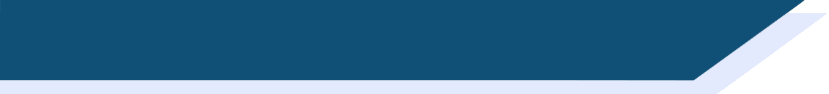 Saying ‘of’ and ‘from’ in French
Saying ‘of’ and ‘from’
Lis les phrases. Coche la réponse correcte.
de  d’ before a vowel
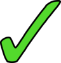 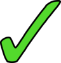 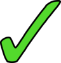 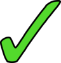 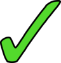 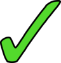 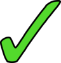 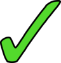 [Speaker Notes: Timing: 5 minutes

Aim: Recognise the meaning of de in two different contexts.

Procedure:
Students read sentences and use context to decide whether de means ‘of’ or ‘from’.
Attention should be drawn to the fact that the same preposition can be translated differently depending on the context.
Answers revealed on clicks]
écouter
Un robot à la maison !
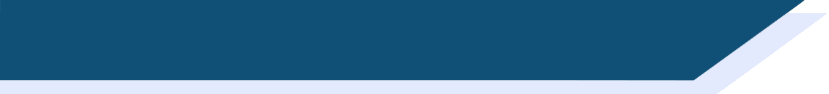 Un robot à la maison !
Un robot passe une semaine avec une famille humaine. Il parle de l’experience avec un ami. C’est une description (D) de l’expérience, ou une question (Q) pour l’ami?
D
D
1
5
I haven’t learned to use intonation yet! Pay attention to the word order.
Q
Q
2
6
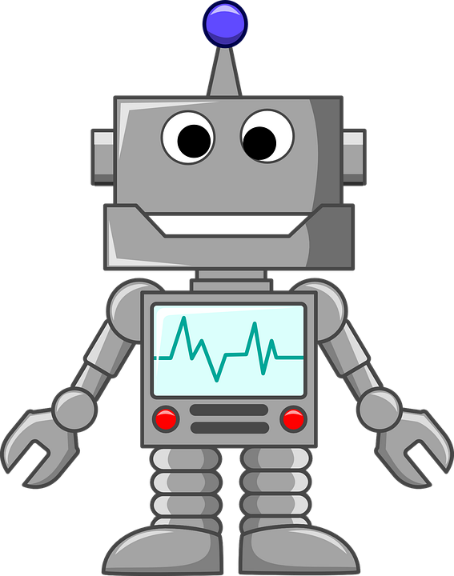 D
Q
3
7
Q
D
4
8
[Speaker Notes: Timing: 5 minutes

Aim: To revise last week’s work on subject-verb inversion questions with one of this week’s revisted vocabulary sets. This primes students for the new information about inversion questions introduced this lesson.

Procedure:
Students write 1-8 and the letter ‘Q’ or ‘D’.
Students may need help decoding « fais-je » as this follows a different syllable pattern by combining the verb and subject into one.
Elicit oral translations from students. If time permits, they could translate the sentences in written form. Suggested solutions to this are provided on the next slide.

Transcript:
1. Nous avons un problème.
2. Aimez-vous habiter dans la famille ?
3. Je trouve ça très difficile.
4. Les frères sont méchants.
5. La sœur est triste aussi. [audio missing – recording in progress]
6. Avez-vous une solution ?
7. Fais-je un cadeau pour les enfants ? 
8. Ont-ils un ordinateur ?

Word frequency (1 is the most frequent word in French): 
expérience [679]
Source: Londsale, D., & Le Bras, Y.  (2009). A Frequency Dictionary of French: Core vocabulary for learners London: Routledge.]
écouter
Un robot à la maison !
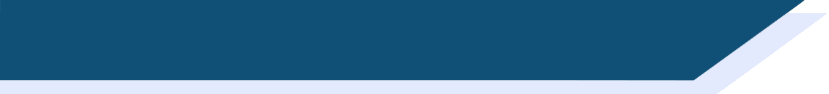 Un robot à la maison !
Traduis les phrases en anglais.
1
5
The sister is sad, too.
We have a problem.
6
2
Do you have a solution?
Do you like living in the family?
7
3
Do I make a present for the children?
I find it very difficult.
8
4
Do they have a computer?
The brothers are mean.
[Speaker Notes: OPTIONAL EXTENSION

Timing: 5 minutes

Aim: L2-L1 translation

Procedure:
Students listen again to translate the sentences into English.
Answers revealed on clicks]
grammaire
Subject-verb inversion with ‘il’ and ‘elle’
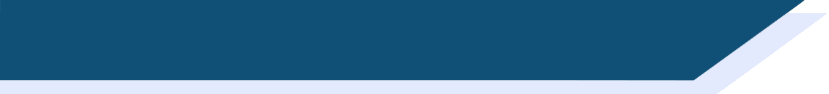 Subject-verb inversion (il/elle)
As you know, the verb and subject can swap places to make a question:
In questions with ‘il’/‘elle’, we pronounce the last letter of the verb as ‘t’.
Silent ‘t’
(SFC)
She’s coming back from Paris.
Elle revient de Paris.
Revient-elle de Paris ?
Is she coming back from Paris ?
Pronounce the ‘t’
The sound is always ‘t’, even if the verb ends with the letter ‘d’:
Prend-elle le train ?
Does she take the train?
[Speaker Notes: Timing: 1 minute

This slide reviews subject-verb inversion and presents the pronunciation change associated with questions in the third person.]
grammaire
Subject-verb inversion with ‘il’ and ‘elle’
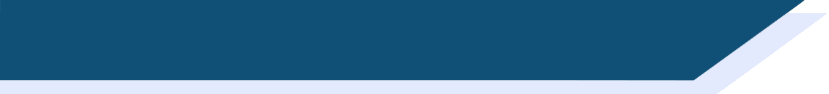 Subject-verb inversion (il/elle)
If the verb ends with a vowel, we need to add a ‘t’ before ‘il’/’elle’.

Now, we need two hyphens, to connect the verb, the ‘t’ and the subject.
Elle a une voiture.
She has a car.
A-t-elle une voiture ?
Does she have a car?
He is preparing lunch.
Il prépare le déjeuner.
Prépare-t-il le déjeuner ?
Is he preparing lunch?
Adding a ‘t’ makes this easier to pronounce.
[Speaker Notes: Timing: 1 minute

Introduce the need to add a ‘t’ if the verb ends with a vowel. This will be practised in the next slides.]
écrire/écouter / parler
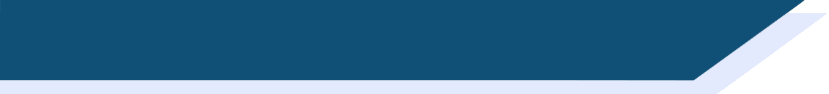 Subject-verb inversion (il/elle)
Subject-verb inversion with ‘il’ and ‘elle’
Vocabulaire
Va-t-il à l’hôtel aujourd’hui ?
Is he going to the hotel today?
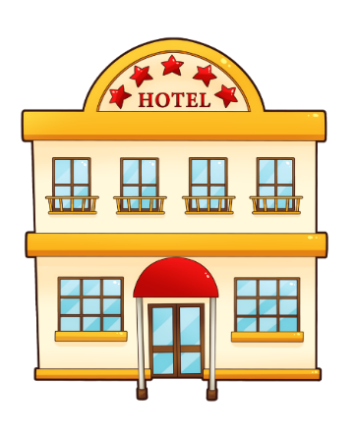 [Speaker Notes: Timing 3 minutes for six slides

Aim: Pronunciation practice with vowels and inversion. For each slide, draw attention to the fact that there is always a ‘t’ sound between the verb and subject (regardless of whether a –t- is inserted or not; sometimes there is liaison).

Procedure:
1. Listen and repeat.
2. Ask students to translate the sentence. A time phrase is included so that it is clear which English tense (simple or continuous) is required.
3. Reveal picture on a click, ask students to check their translations.
4. Reveal English translation on click.]
écrire/écouter / parler
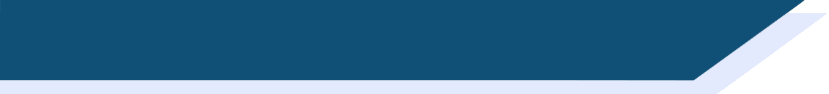 Subject-verb inversion (il/elle)
Subject-verb inversion with ‘il’ and ‘elle’
Subject-verb inversion with ‘il’ and ‘elle’
Vocabulaire
Vocabulaire
Comprend-il la question ?
Does he understand the question?
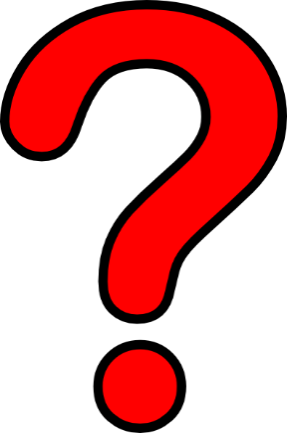 [Speaker Notes: Pronunciation practice with vowels and inversion. (French to English)

NB: Teacher to flag the pronunciation of the –d in comprend, which is pronounced like a –t. All questions in the il/elle forms contain a ‘t’ sound of some kind between the verb and the pronoun.]
écrire/écouter / parler
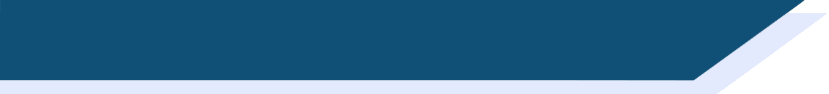 Subject-verb inversion (il/elle)
Subject-verb inversion with ‘il’ and ‘elle’
Subject-verb inversion with ‘il’ and ‘elle’
Vocabulaire
Vocabulaire
Donne-t-il un cadeau à Léa chaque année ?
Does he give a present to Léa every year?
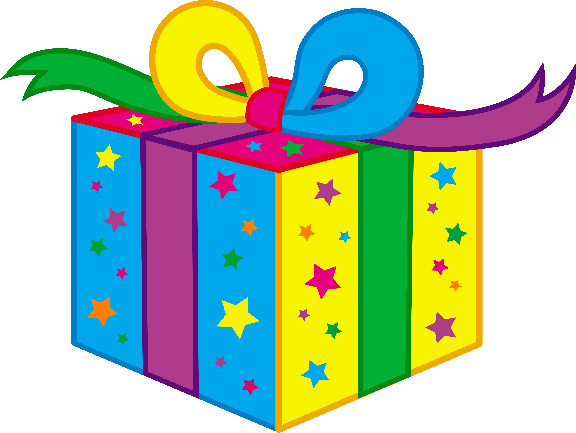 [Speaker Notes: Pronunciation practice with vowels and inversion. (This slide and the 3 that follow: French to English)]
écrire/écouter / parler
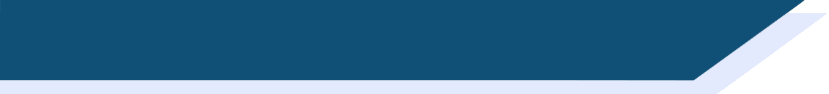 Subject-verb inversion (il/elle)
Subject-verb inversion with ‘il’ and ‘elle’
Subject-verb inversion with ‘il’ and ‘elle’
Vocabulaire
Vocabulaire
Est-il grand ?
Is he tall?
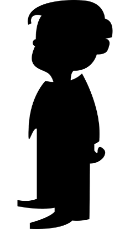 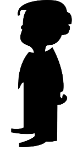 [Speaker Notes: Pronunciation practice with vowels and inversion. (French to English)]
écrire/écouter / parler
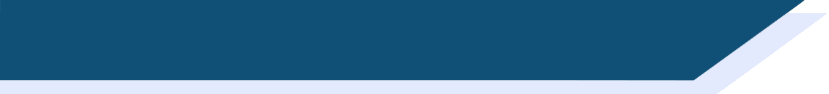 Subject-verb inversion (il/elle)
Subject-verb inversion with ‘il’ and ‘elle’
Subject-verb inversion with ‘il’ and ‘elle’
Vocabulaire
Vocabulaire
Joue-t-elle à l’ordinateur en ce moment ?
Is she playing on the computer at the moment?
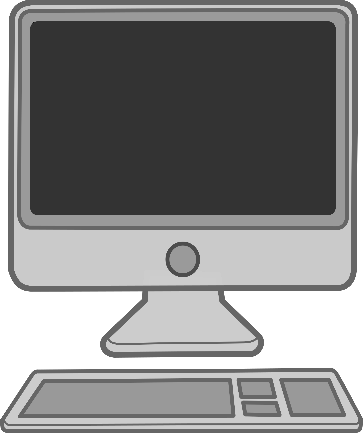 [Speaker Notes: Pronunciation practice with vowels and inversion. (French to English)]
écrire/écouter / parler
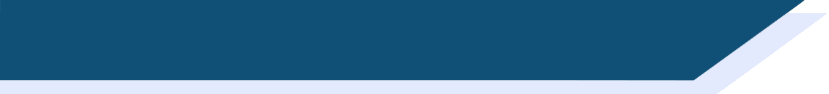 Subject-verb inversion (il/elle)
Subject-verb inversion with ‘il’ and ‘elle’
Subject-verb inversion with ‘il’ and ‘elle’
Vocabulaire
Vocabulaire
Sort-elle en ville chaque week-end ?
Does she go out in town every weekend?
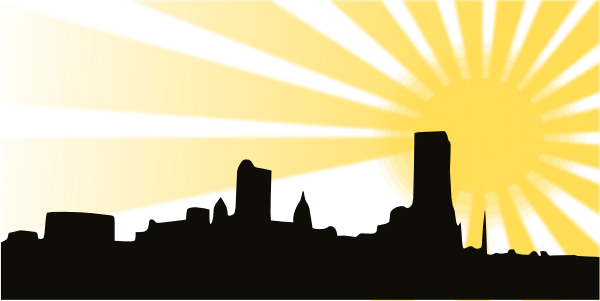 [Speaker Notes: Pronunciation practice with vowels and inversion. (French to English)]
lire
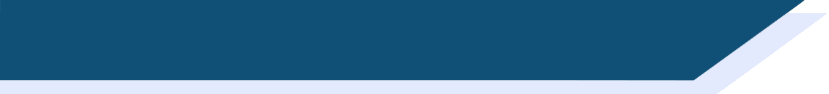 C’est quoi le verbe ?
C’est quoi le verbe ?
Vocabulaire
Écris 1-8 et le verbe correct.
[Speaker Notes: Timing: 5 minutes

Aim: Written recognition of verbs which do and don’t require the addition of a ‘t’ in questions with ‘il’ and ‘elle’.

Procedure:
Students read and select the verb they think fills the gap, based on their knowledge of inversion question formation with and without –t–.
Answers revealed on clicks.]
parler
Qui est-ce ?
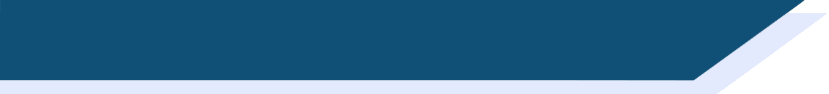 Qui est-ce ?
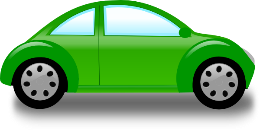 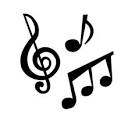 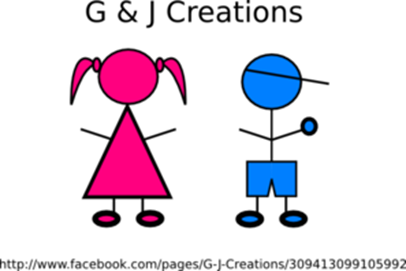 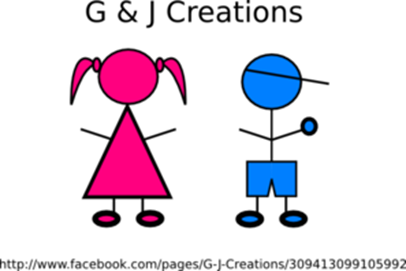 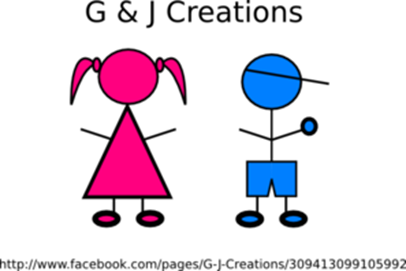 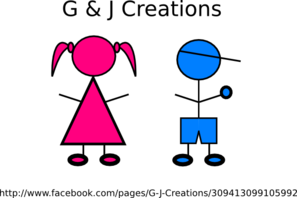 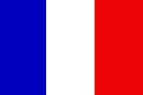 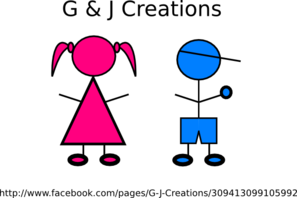 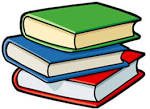 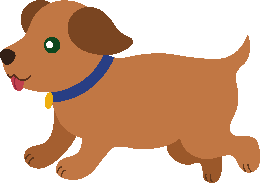 Azzedine
François
Christophe
Martine
Coralie
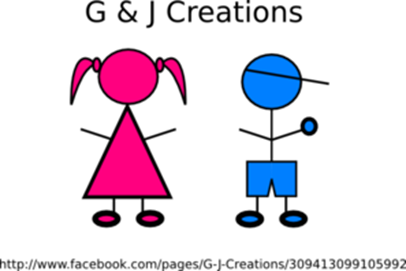 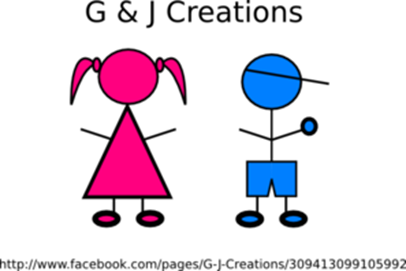 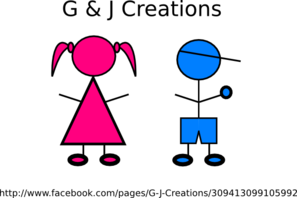 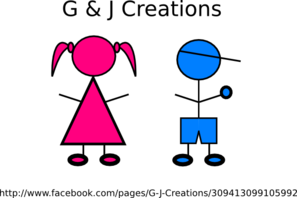 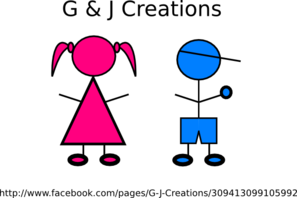 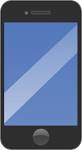 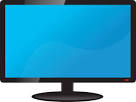 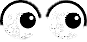 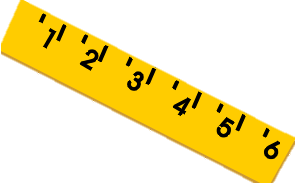 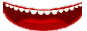 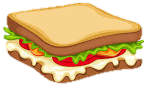 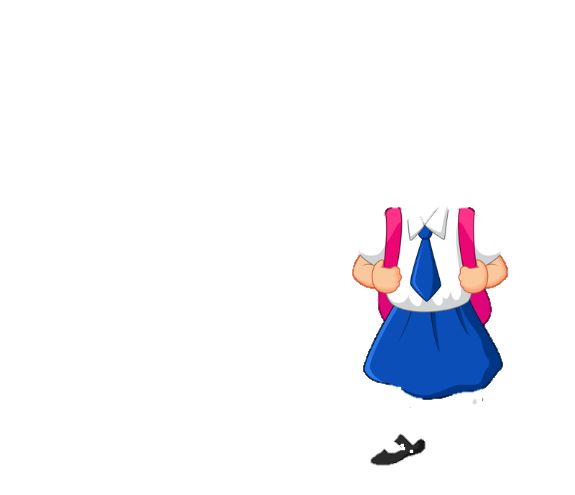 Aïsha
Paul
Rachida
Jean
Annette
[Speaker Notes: Timing: 5 minutes

Aim: Oral production of subject-verb inversion questions with ‘il/elle’.

Procedure:
Students choose one of the characters and take turns asking questions to guess who their partner has chosen, forming subject-verb inversion questions with ‘il/elle’ and answering ‘oui /‘non’.
Students can work from the board. Partner A chooses a girl and Partner B chooses a boy (to maximise the number of possible questions per pair). It may be helpful for students to begin by writing down descriptions and/or questions for each character. Stronger groups could form the questions spontaneously by looking at the images. Pairs who finish quickly can move onto a second choice of character.

QUESTIONS:
Christophe: Parle-t-il français ?
Martine: A-t-elle un chien ?
François: Aime-t-il les voitures ?
Coralie: A-t-elle des livres ?
Azzedine: Chante-t-il ?
Aïsha: Porte-t-elle un uniforme ? [Va-t-elle au collège?]
Paul: A-t-il un portable ?
Rachida: Regarde-t-elle la télé ?
Jean: A-t-il une règle ?
Annette: Mange-t-elle un sandwich ?

Frequency rankings (1 is the most frequent word in French):
sandwich [>5000]
Source: Londsale, D., & Le Bras, Y.  (2009). A Frequency Dictionary of French: Core vocabulary for learners London: Routledge.]
grammaire
Questions with a named subject
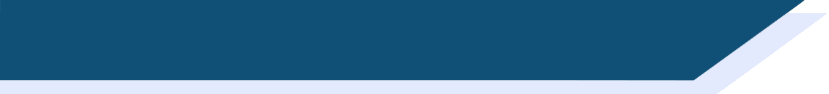 Questions with a named subject
We have seen how to form questions using subject pronouns (je, tu, il/elle).

If the subject is a name or a noun with an article, we repeat the subject.

The name/noun goes before the inverted verb and pronoun:
Paul is becoming a teacher.
Paul devient professeur.
Paul devient-il professeur?
Is Paul becoming a teacher?
The girl takes the train.
La fille prend le train.
Does the girl take the train?
La fille prend-elle le train ?
[Speaker Notes: Timing: 2 minutes

Introducing subject repetition in inversion questions with named subjects.]
Exemple
Coco Chanel est-elle française ?
écouter / parler
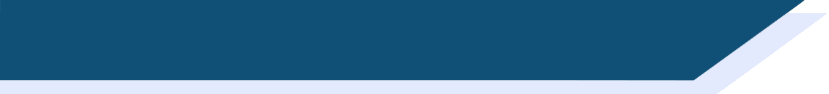 Qui fait quoi ?
Qui fait quoi ?
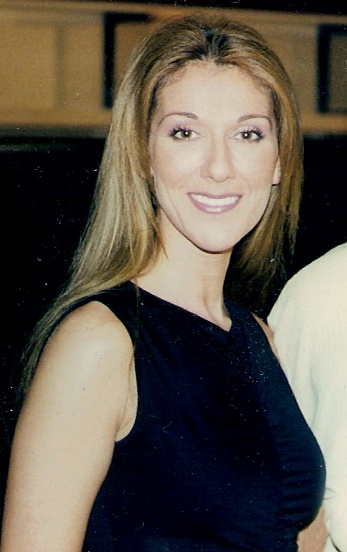 Fais des questions avec:

être
venir
habiter
travailler
aimer
créer
changer
gagner
jouer
écrire
étudier
chanter
parler
…
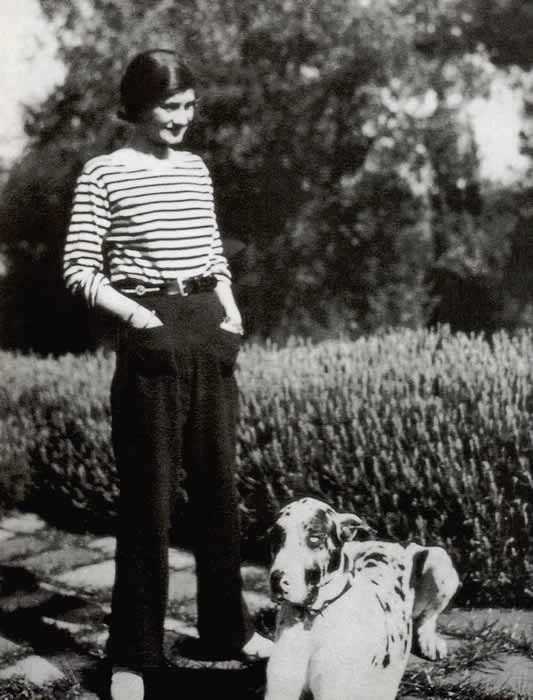 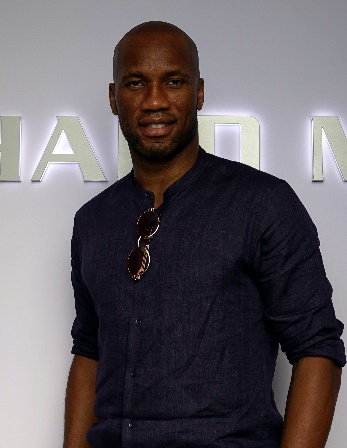 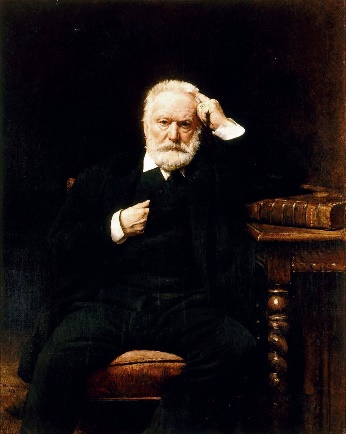 Coco Chanel
Didier Drogba
Victor Hugo
Céline Dion
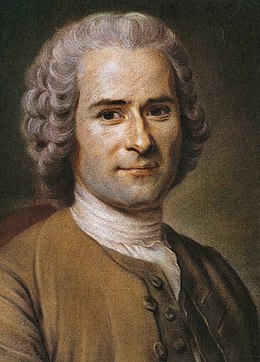 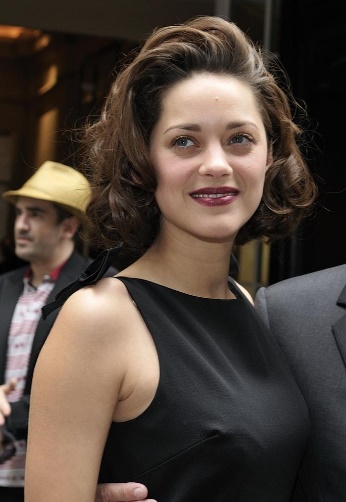 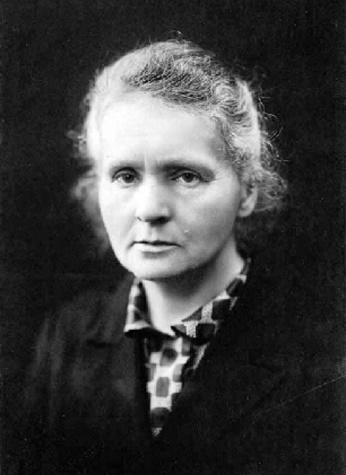 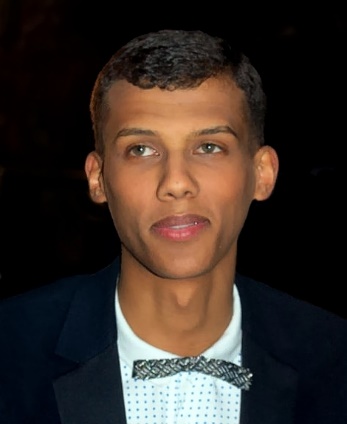 Jean-Jacques
Rousseau
Marion Cotillard
Marie Curie
Stromae
[Speaker Notes: Timing: 8 minutes

Aim: Oral production of subject repetition in inversion questions

Procedure:
Students ask yes/no questions in the 3rd person to try and recall as many facts as possible about the figures.
Having printed the bios single-sided (see 7.2.2.5 resource), distribute page 1 (the top row on this slide) to Partner A, and page 2 (the bottom row on this slide) to Partner B. Partner A asks a yes/no question about one of Partner B’s famous francophones. Partner B responds ‘oui’ if the question matches the information in the bio, or ‘non’ if it contradicts the bio, or if the information is not given in the bio. Swap roles after each question, moving onto a different celebrity each time. Each correct guess gets 1 point.
The level of difficulty can be varied according to the needs of the class, eg:
Students work purely from guesswork / their memory of the figures from 7.2.2.5.
Students have a limited amount of time to read the other partner’s bios (without taking notes) before the questioning stage.
Students have a limited amount of time to read the bios and take notes before the questioning stage.
4. The questioning stage could also be carried out in different ways, eg:
In groups, with two or more students sharing the ‘Partner A’ / ‘Partner B’ role.
In teams, with teams of students asking questions to the teacher and competing for points.
As a class, with all students asking questions to the teacher, non-competitively, to recall as much information as possible.

Images from: https://fr.wikipedia.org/]
Gaming Grammar
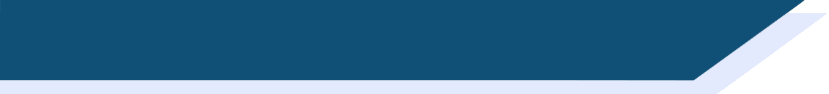 Gaming Grammar
Relevant mini game(s): 
Verbs (present): 1st person singular/plural (Verb agreement (present))
Verbs (present): 2nd person singular/plural (Verb agreement (present))
Verbs (present): 3rd person singular/plural (Verb agreement (present))
Questions: subject-verb inversion (Question formation)
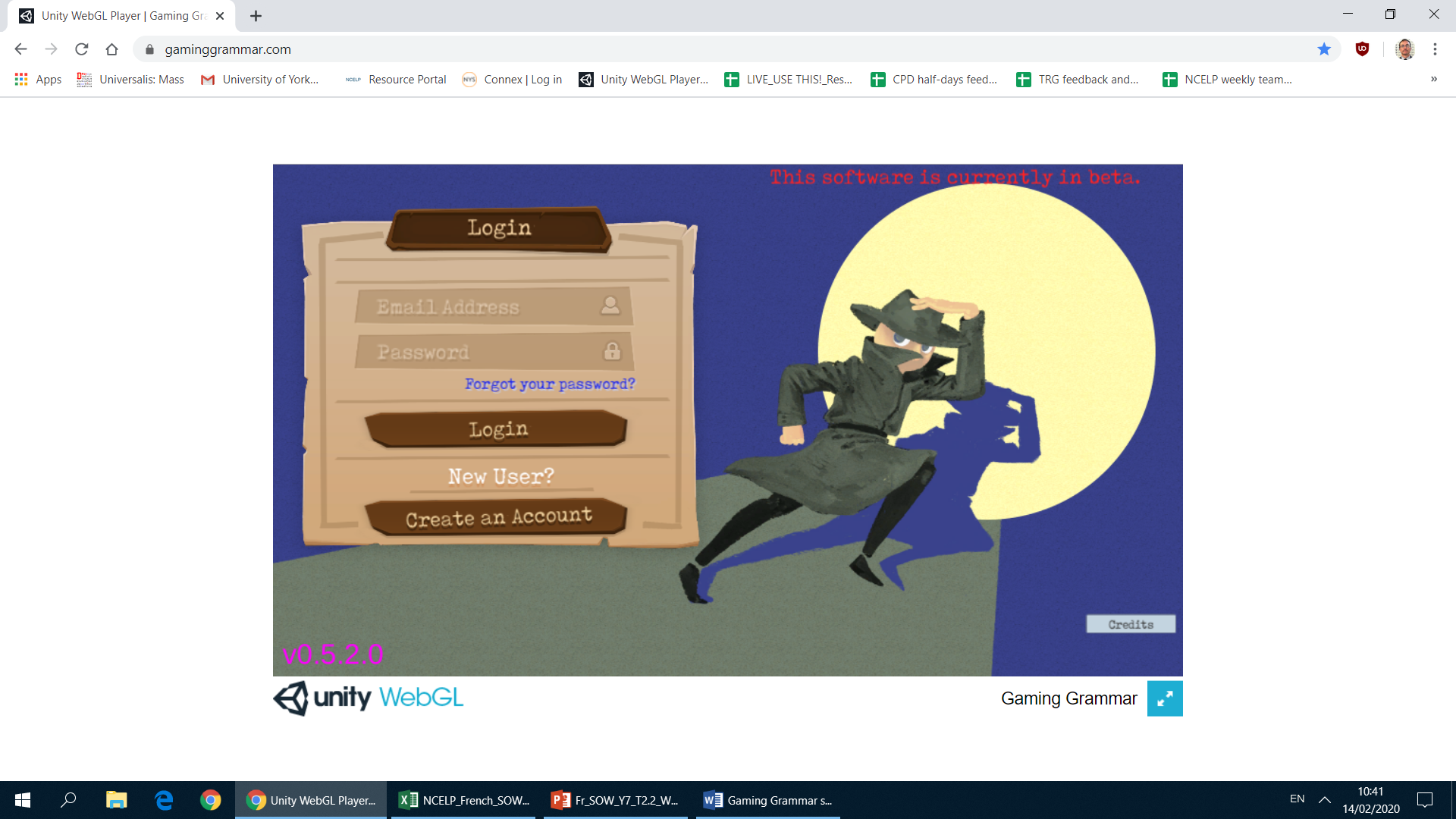 [Speaker Notes: This slide links to Gaming Grammar login screen. The appropriate mission can then be selected from the menu page.
Students will progress through the game at their own rate; teachers should use the teacher interface to check progress. This will help to inform future lesson planning.]
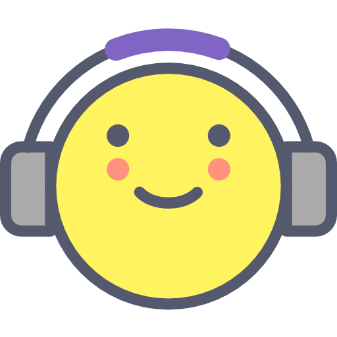 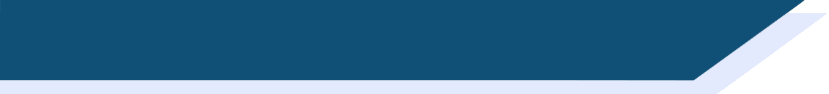 Devoirs
Vocabulary Learning Homework (Term 3.1, Week 3)
Audio file
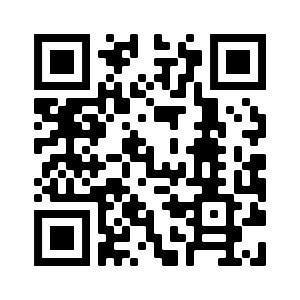 Audio file QR code:
Student worksheet
Quizlet link
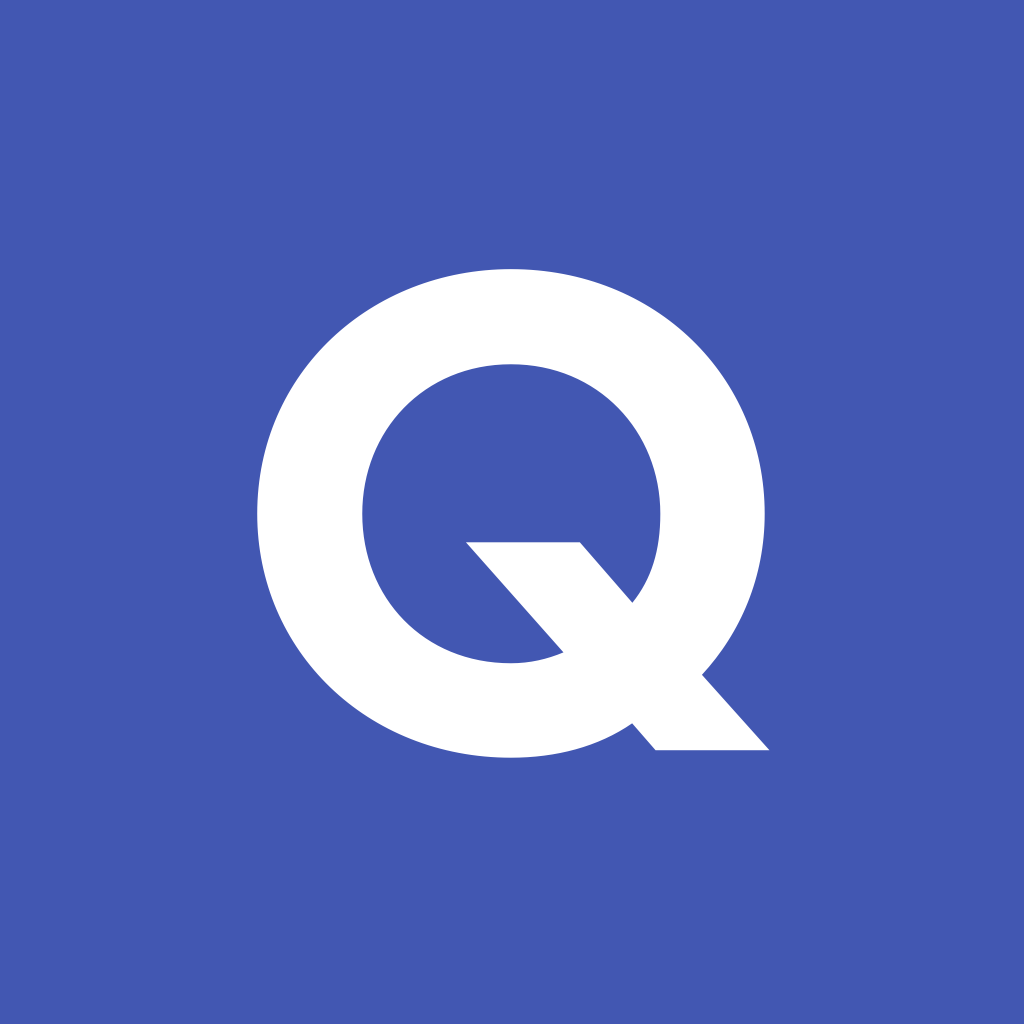 In addition, revisit:	Term 2.2 Week 5
			Term 2.1 Week 4